Case discussionInfection
Case 5
AOTrauma Masters Course—SDLInfection course
Case description
Retired 60-year-old patient
Fell down elevator shaft
Bilateral pilon fractures
2
Injury imaging
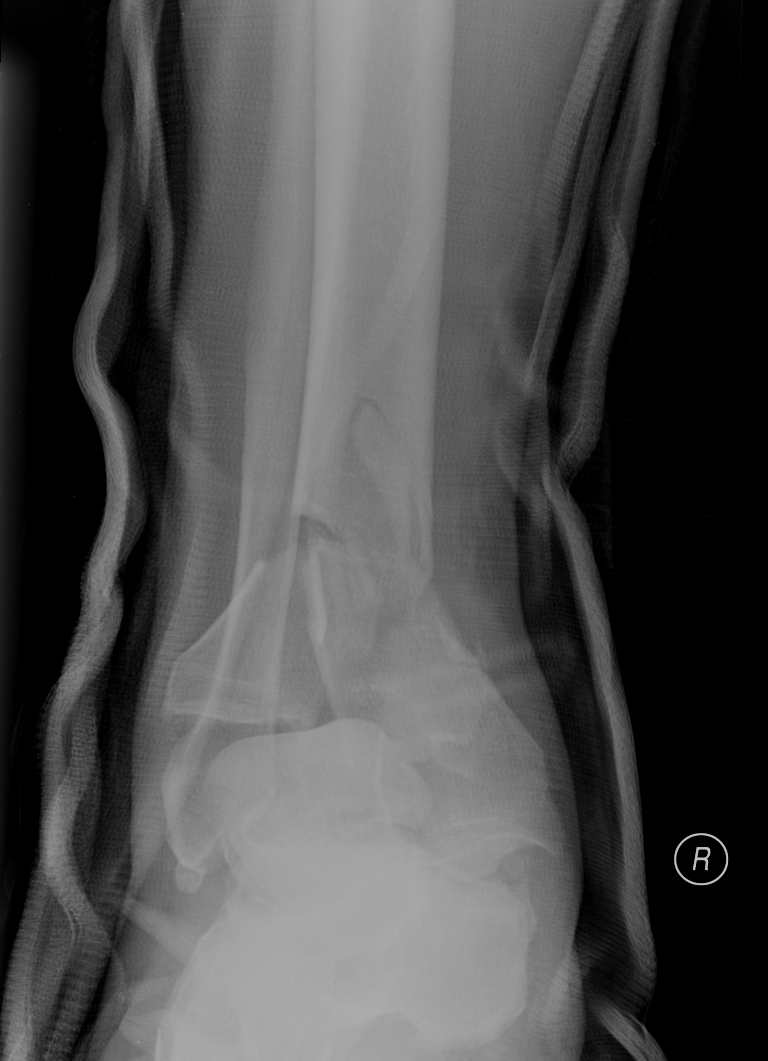 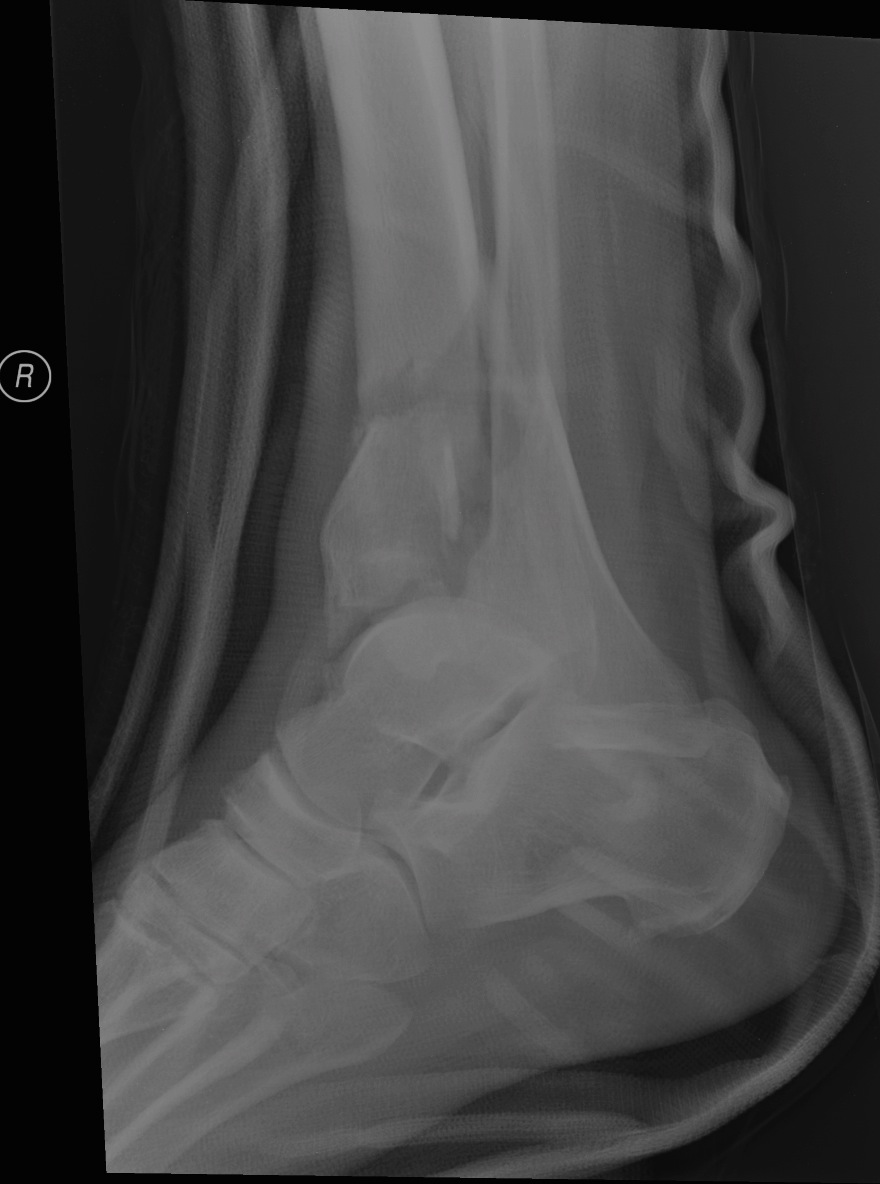 3
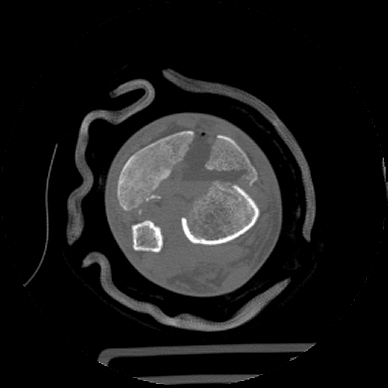 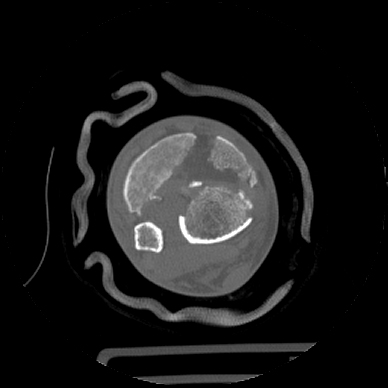 4
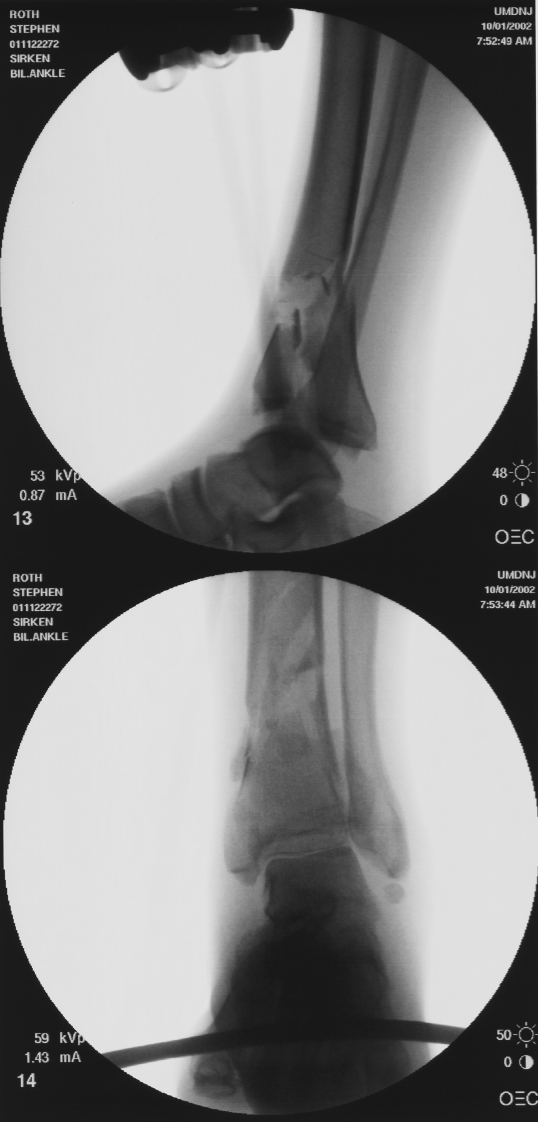 Postexternal fixator
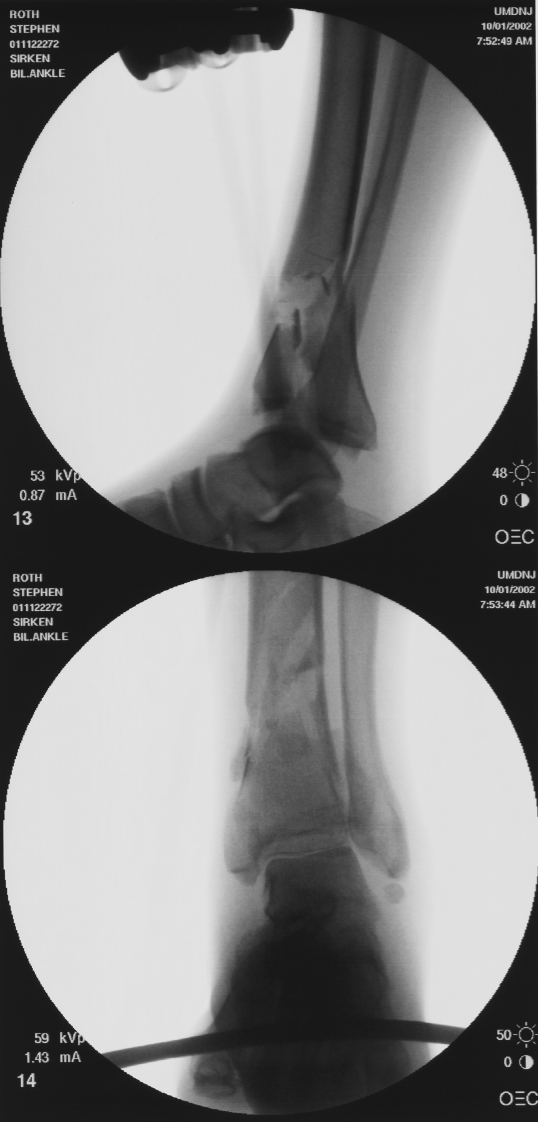 5
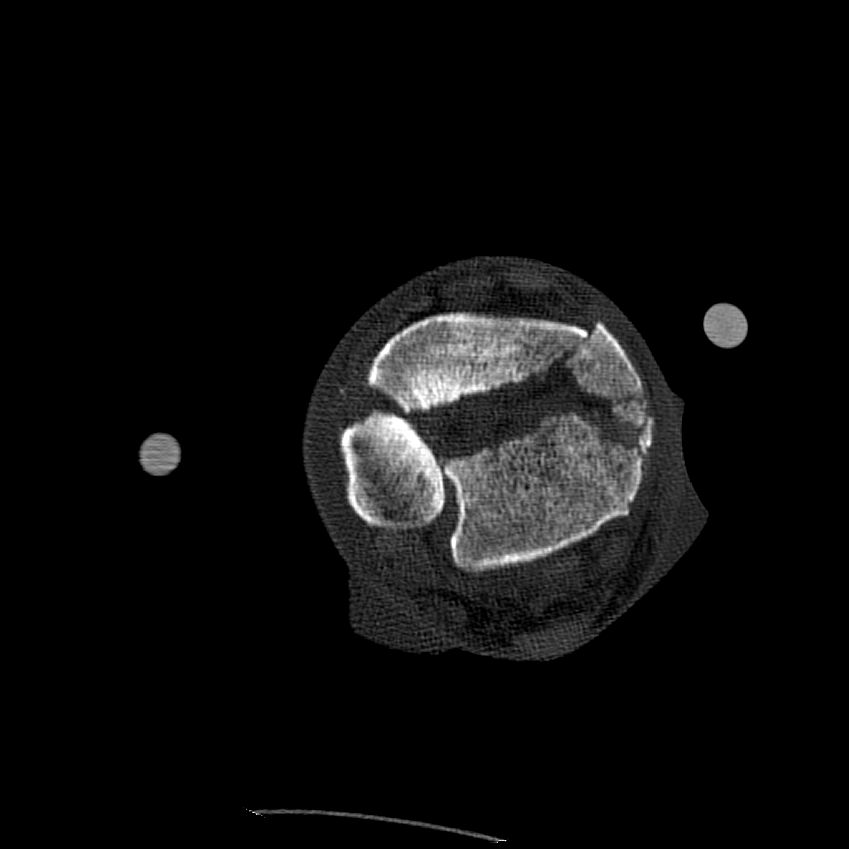 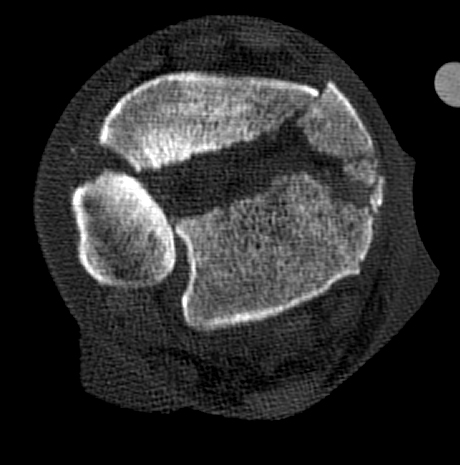 6
Intraoperative images
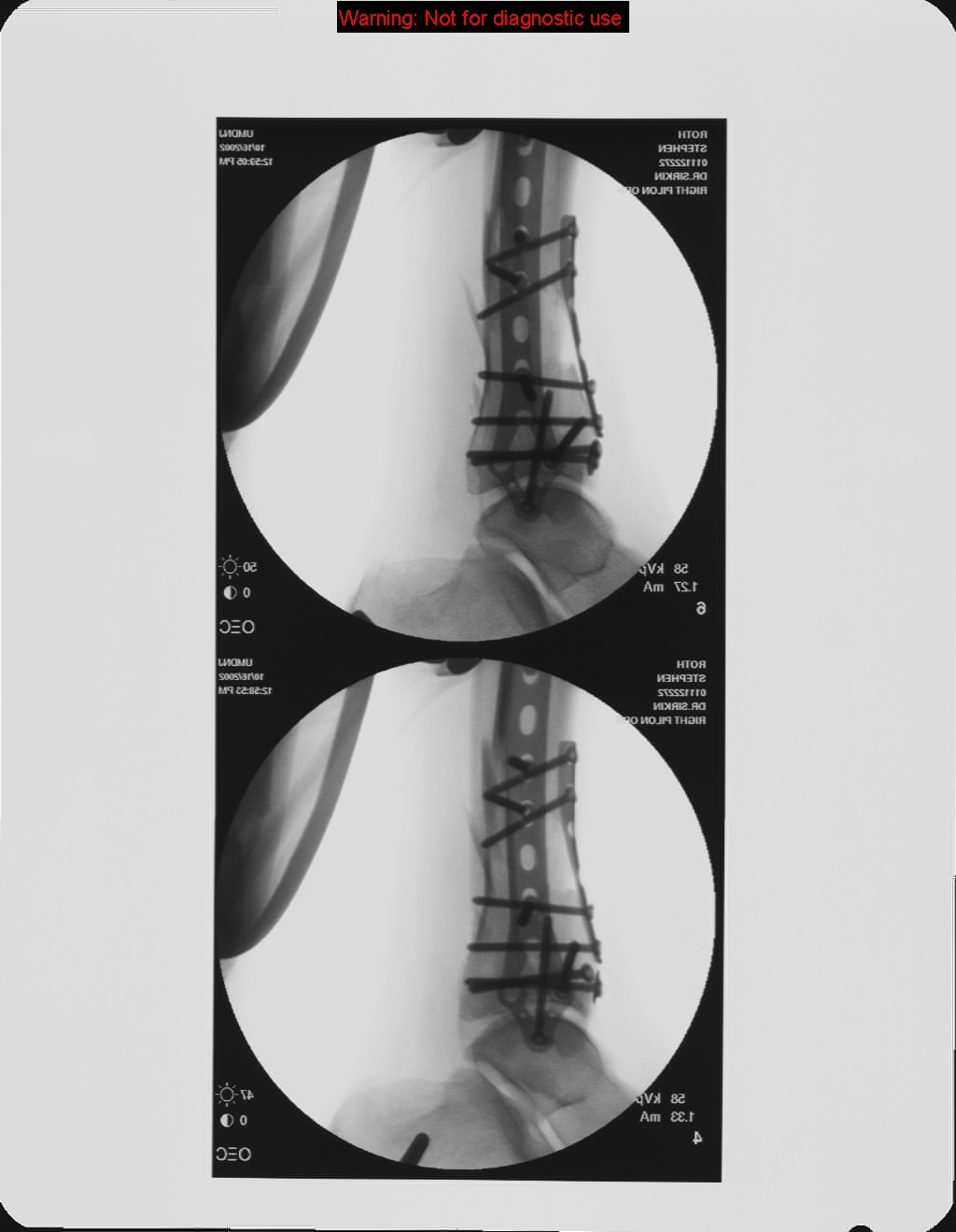 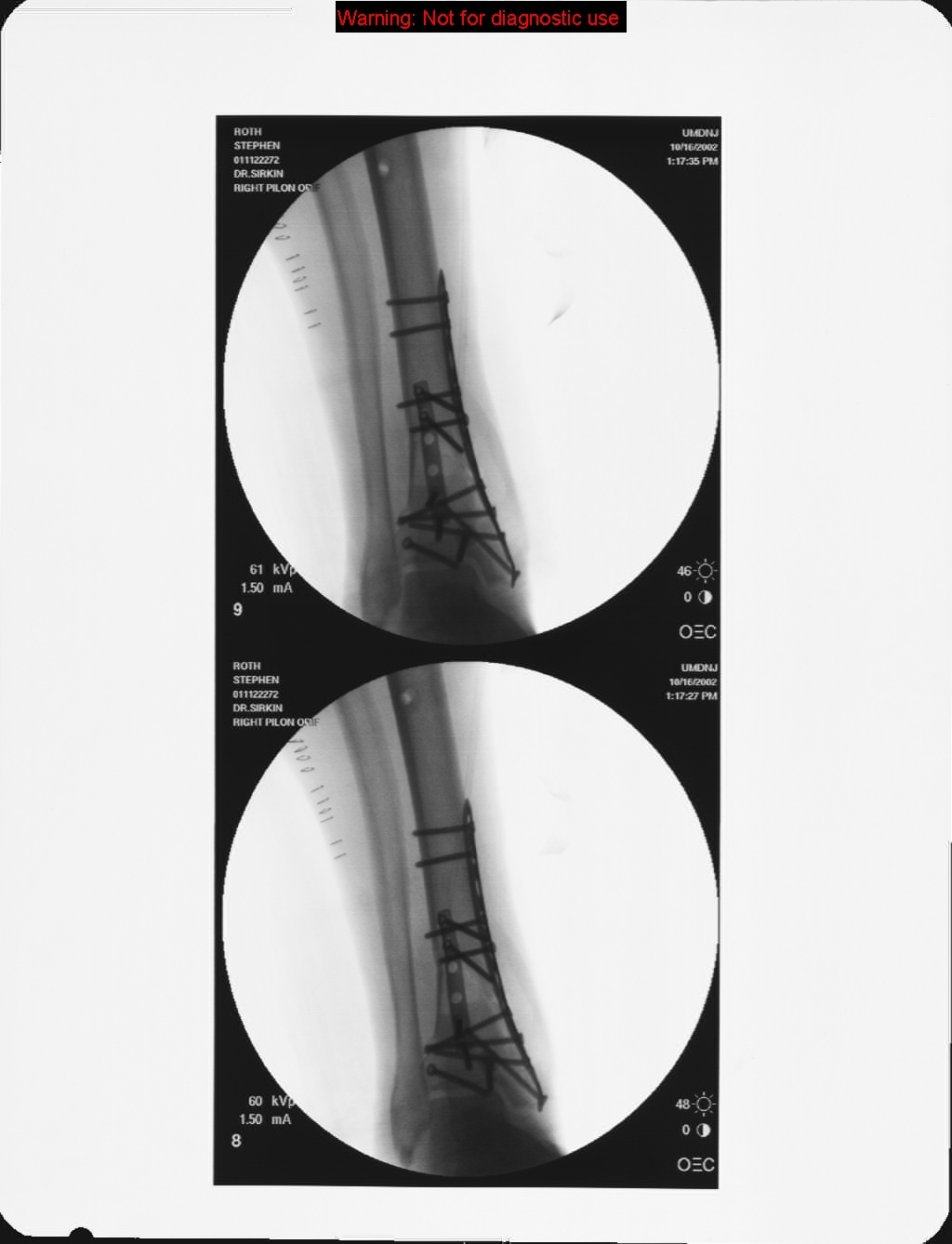 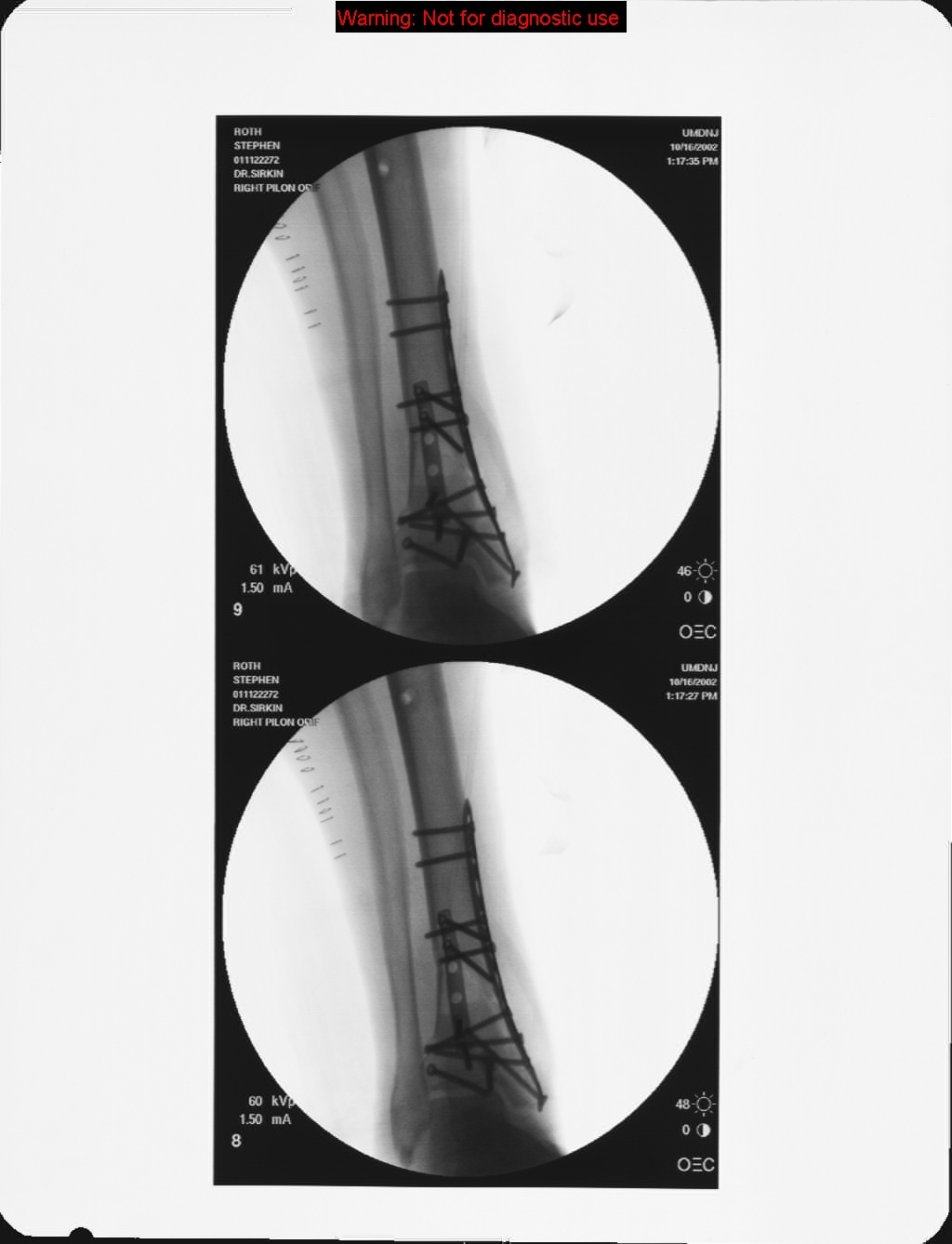 7
Postoperative images
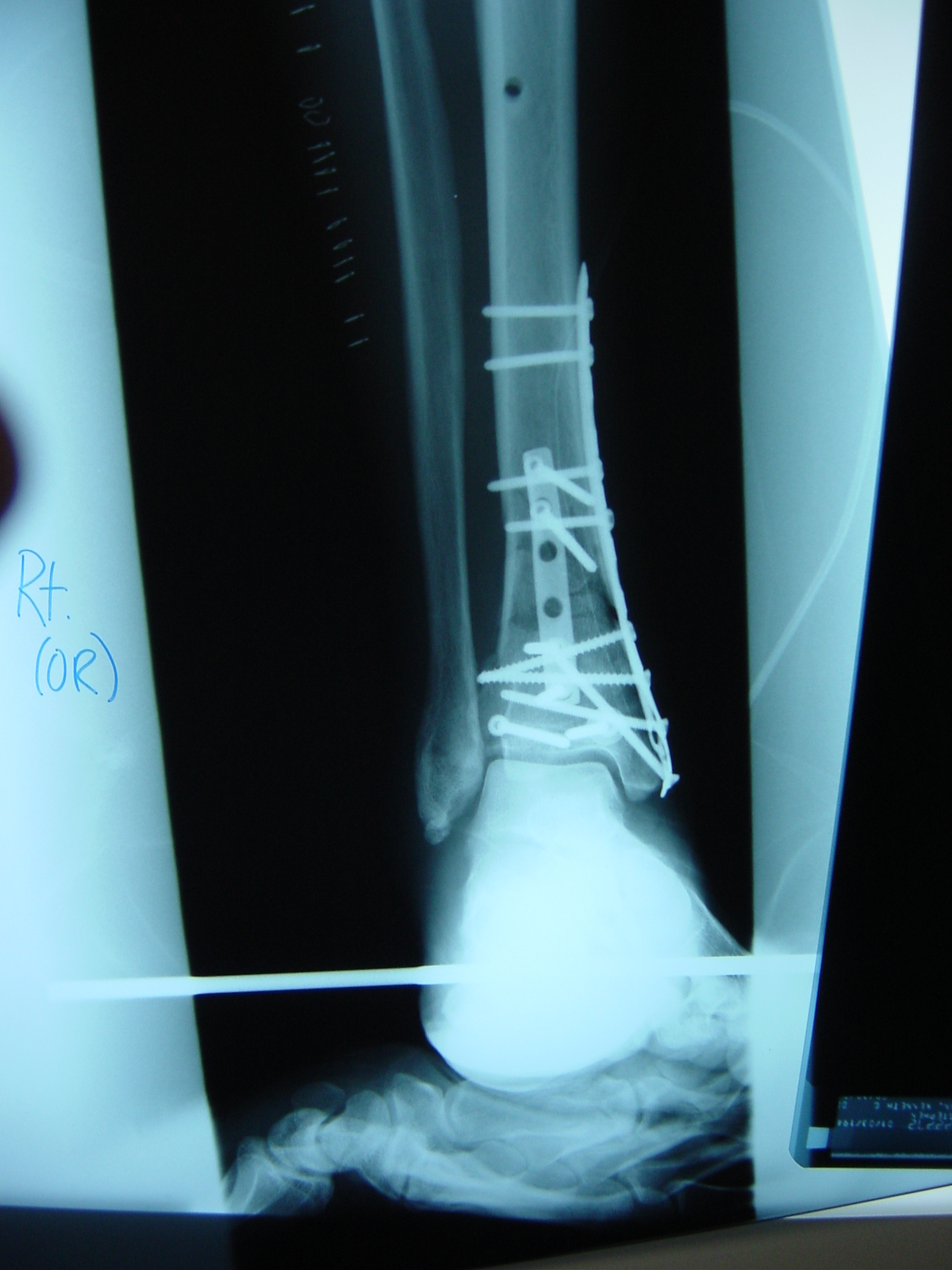 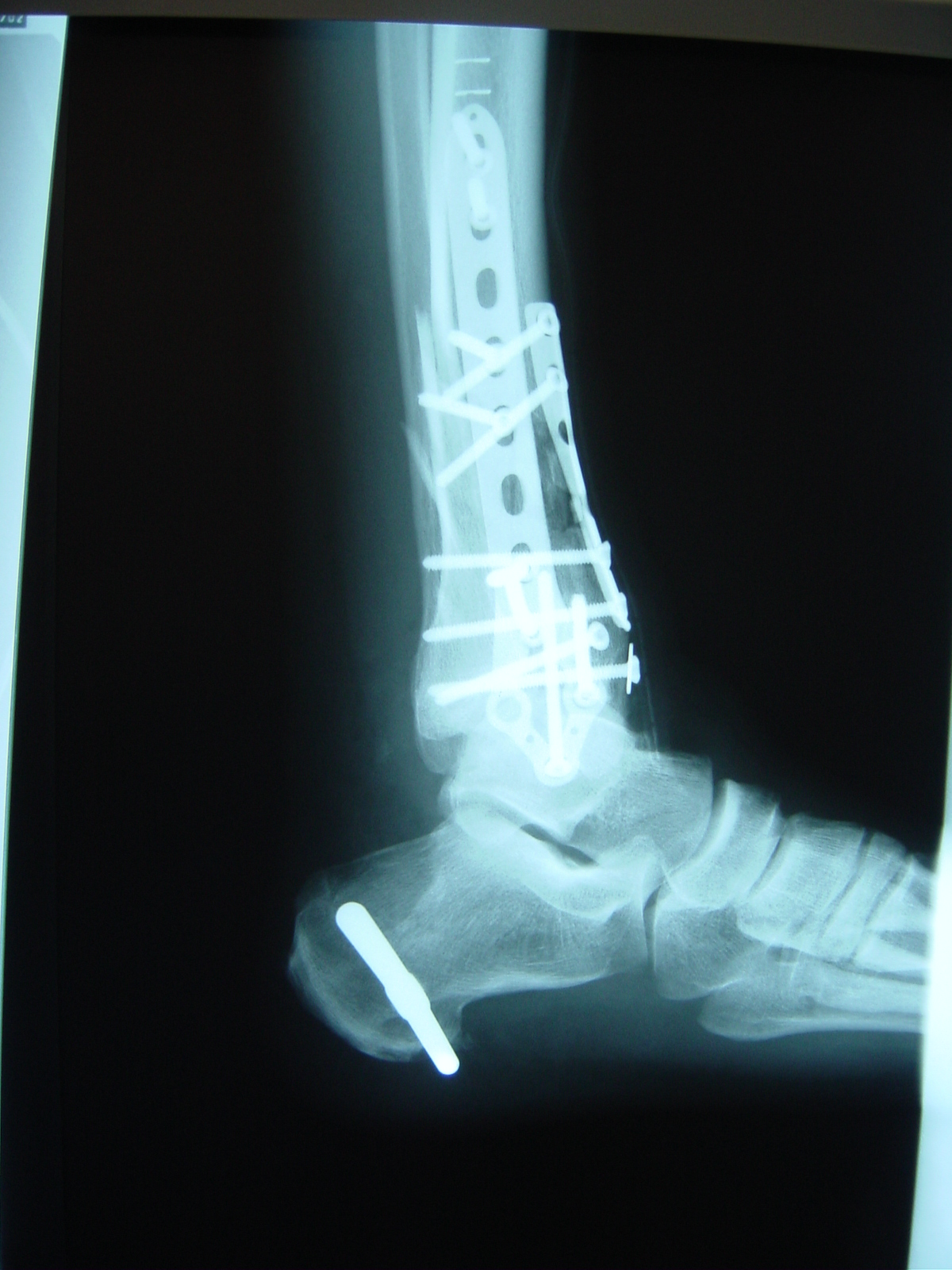 8
6 months postoperatively
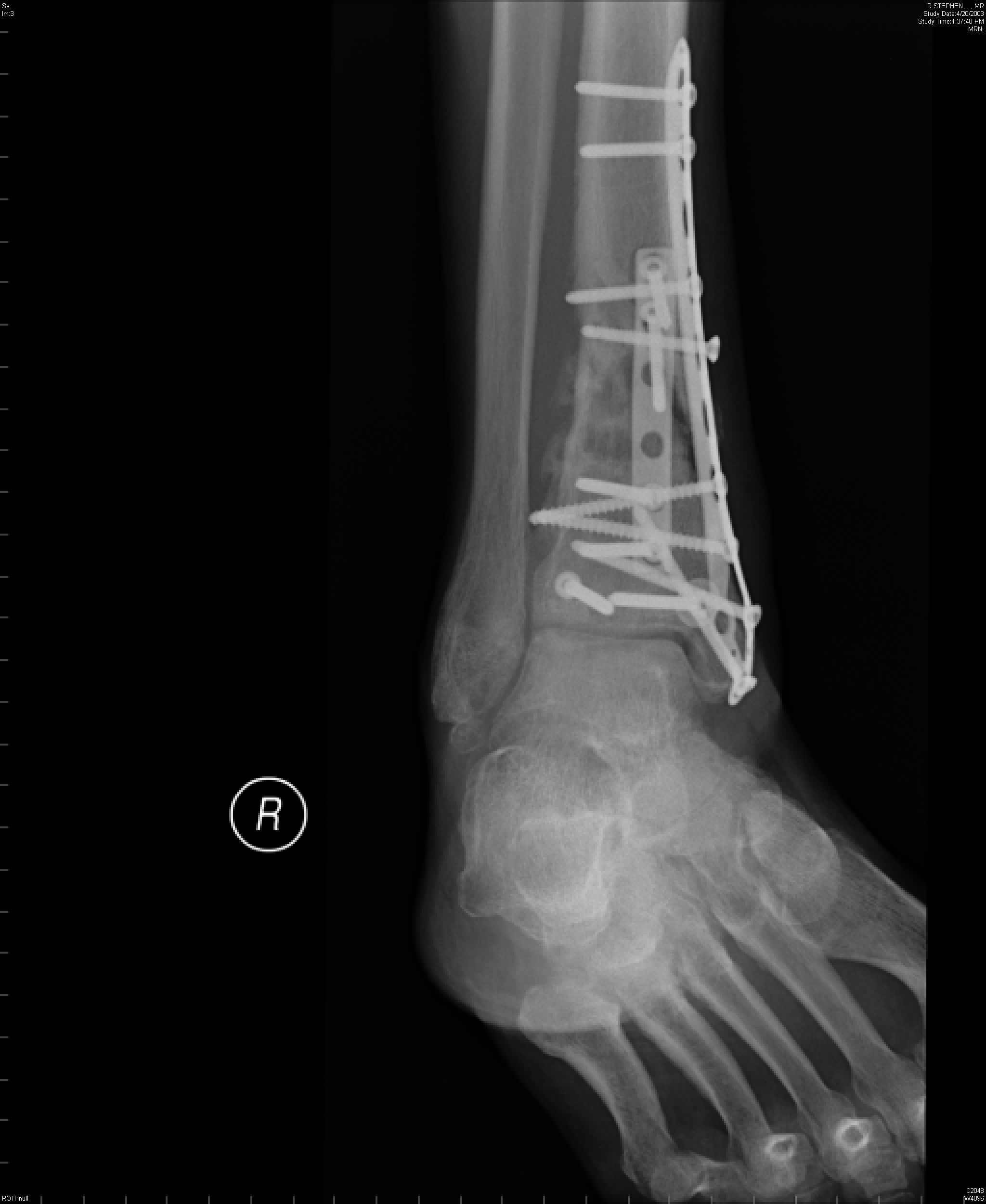 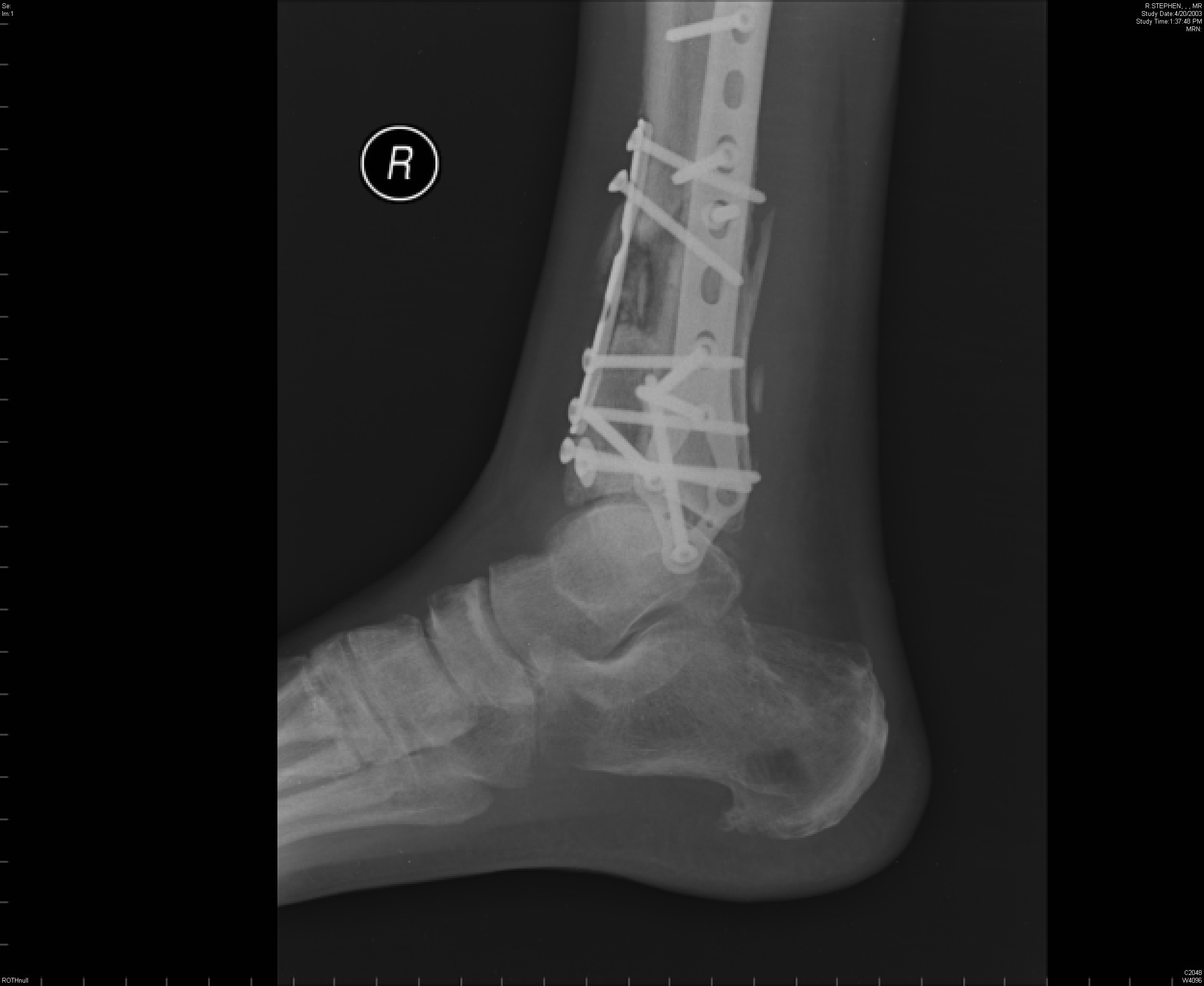 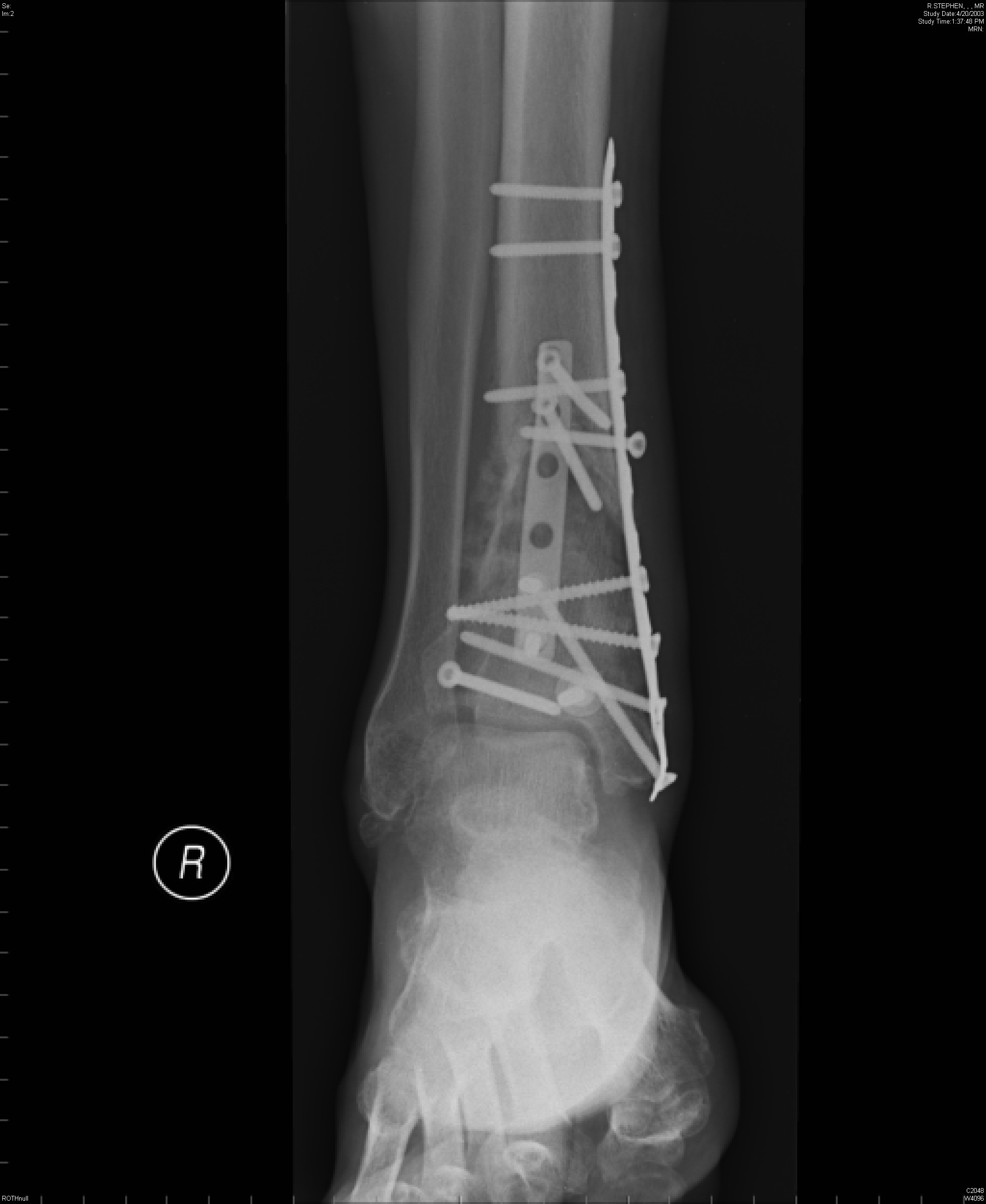 9
6 months postoperatively
Weight bearing as tolerated
No pain
Able to walk two blocks
10
7 months postoperatively
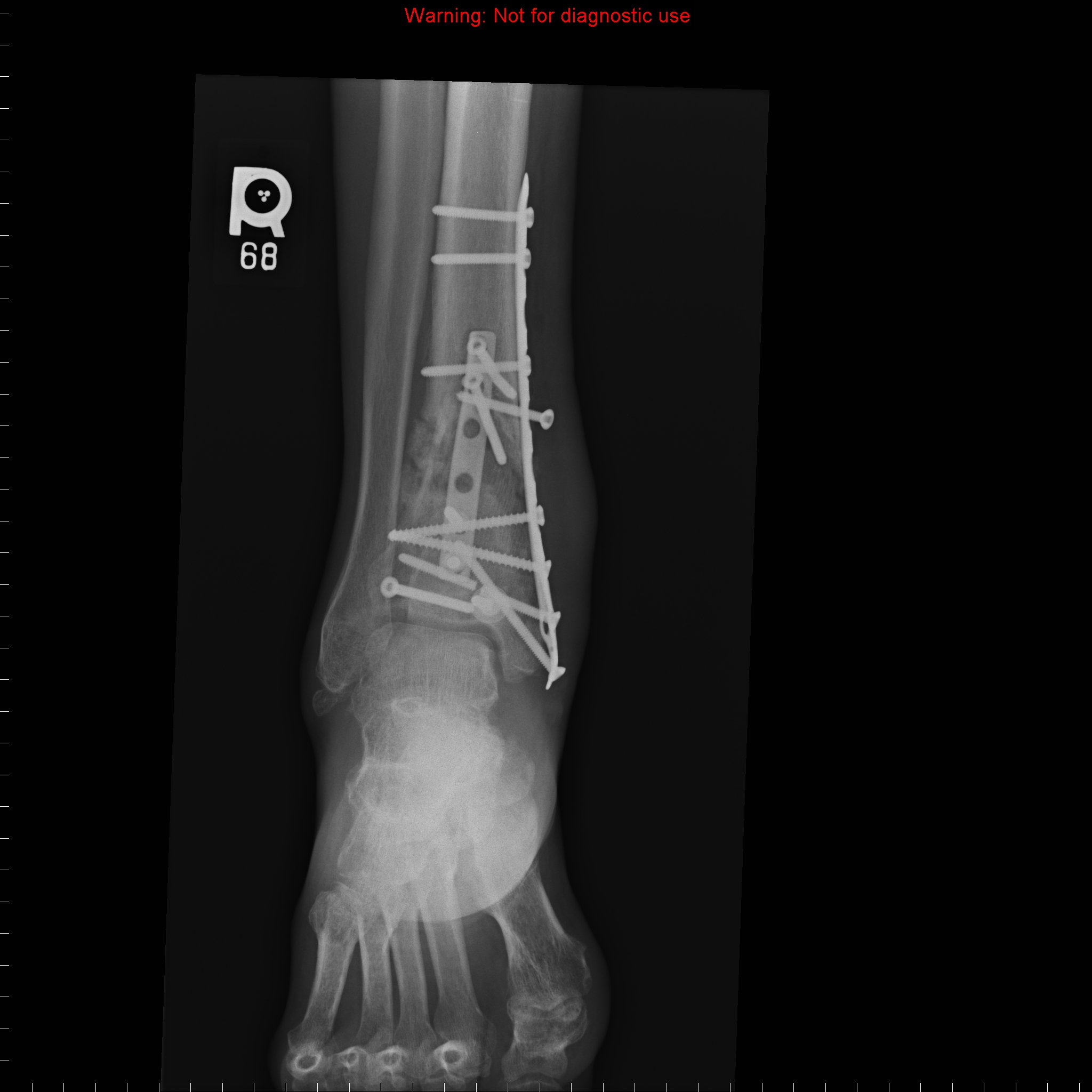 Increasing pain
Cannot bear wait
Wound drainage
Computed tomographic scan shows abscess
Erythrocyte sedimentation rate: 50
C-reactive protein: 48
11
Treatment plan?
12
Infected nonunion
Taken to operating room 
Hardware removal 
Cultured
Enterococcus faecalis
Nonunion
13
Options
Debridement and...
External fixation, delayed reconstruction
Ring?
Refixation
Splint
Amputation
14
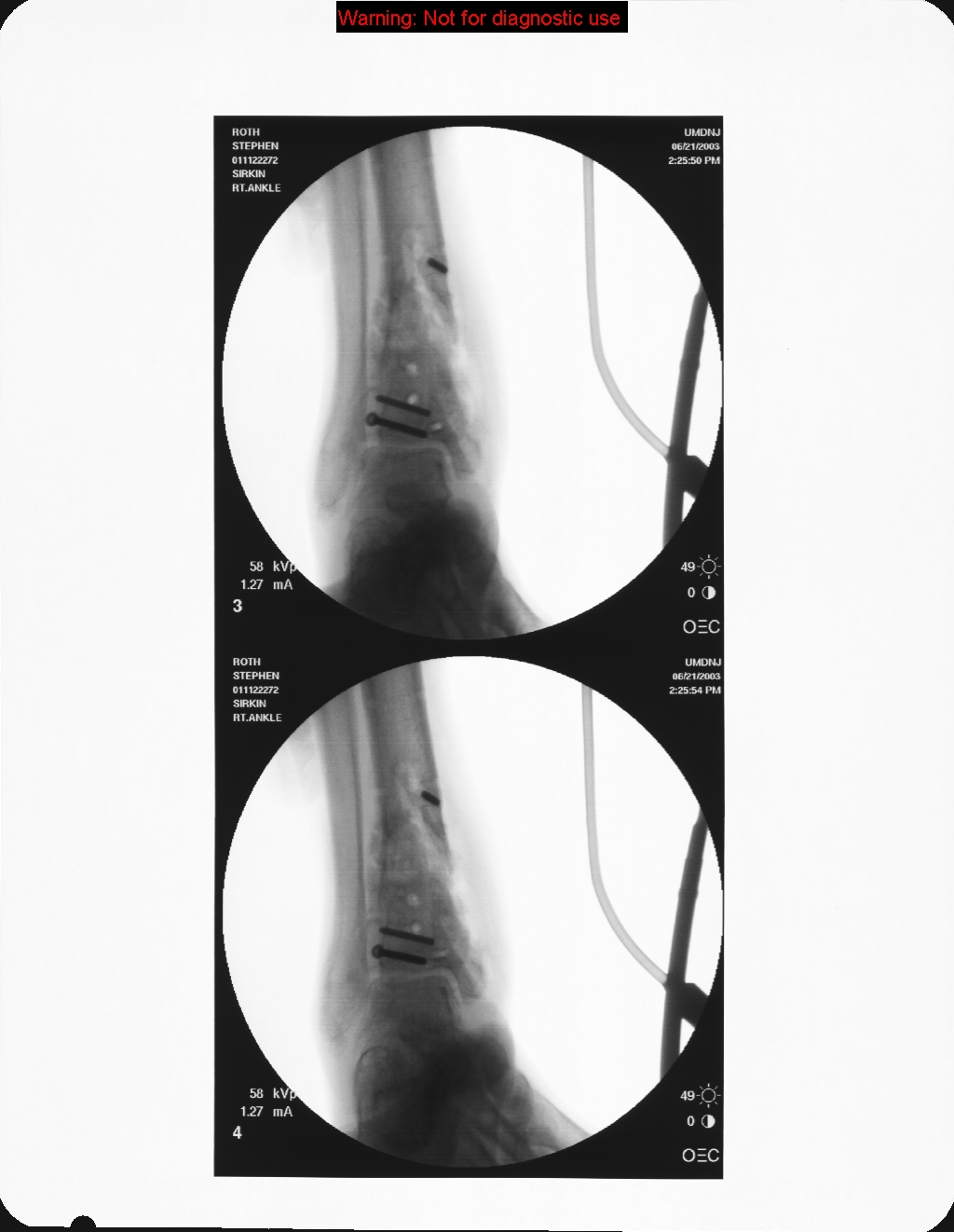 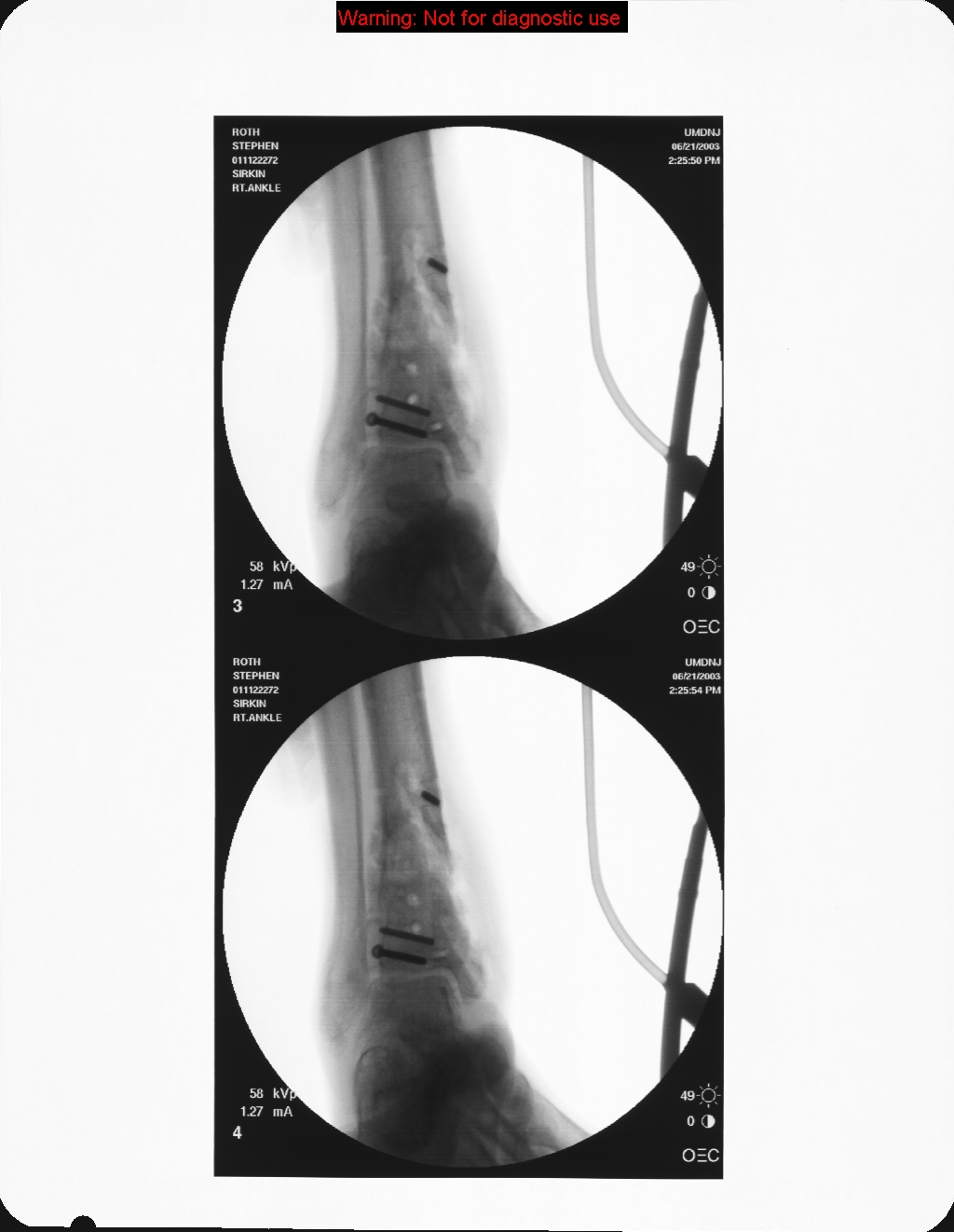 15
Infected nonunion
Treatment plan at this point?
16
Infected nonunion
Patient requested amputation
Did not want to undergo multiple operations to eradicate infection and gain union
17
Intraoperative images
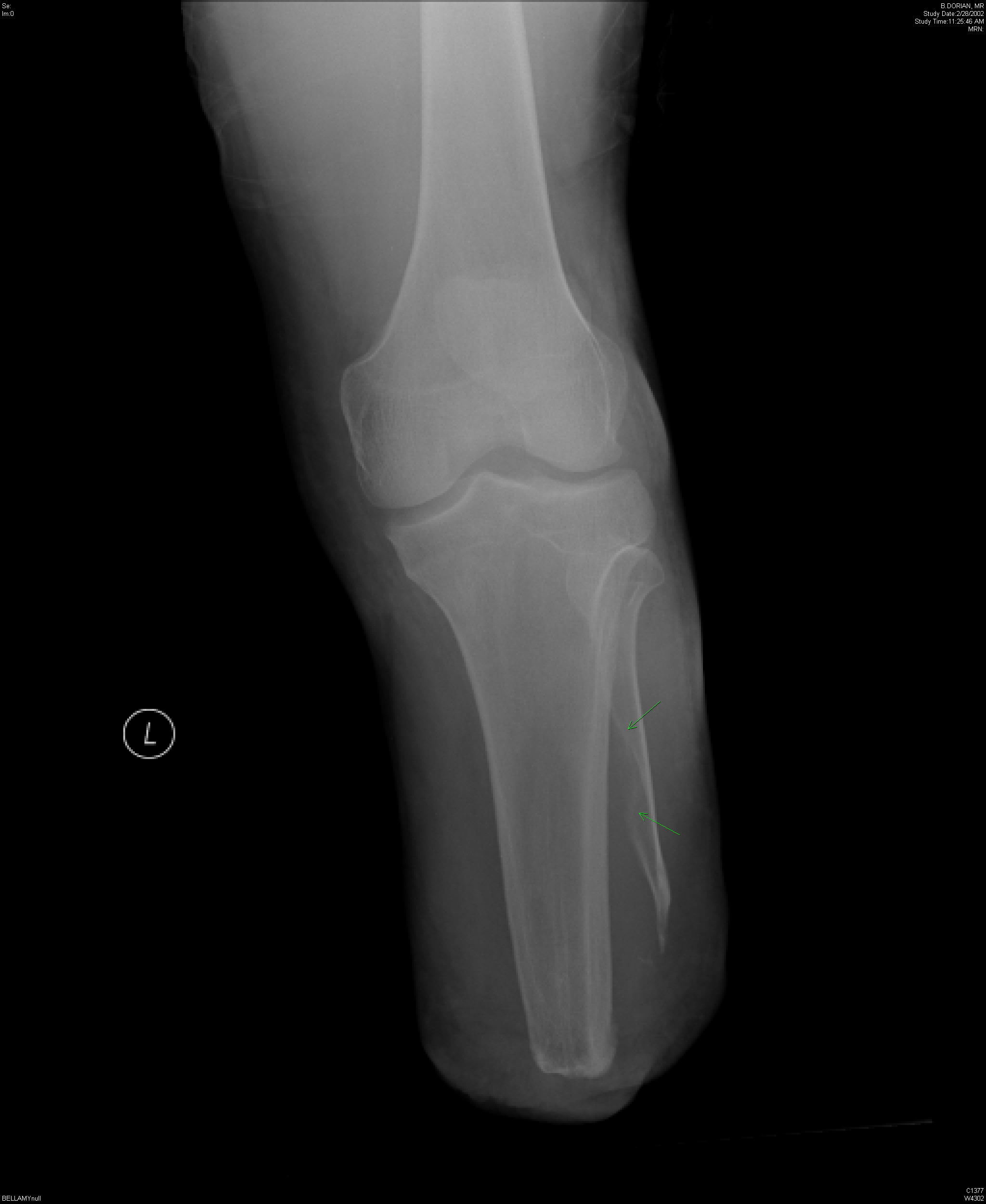 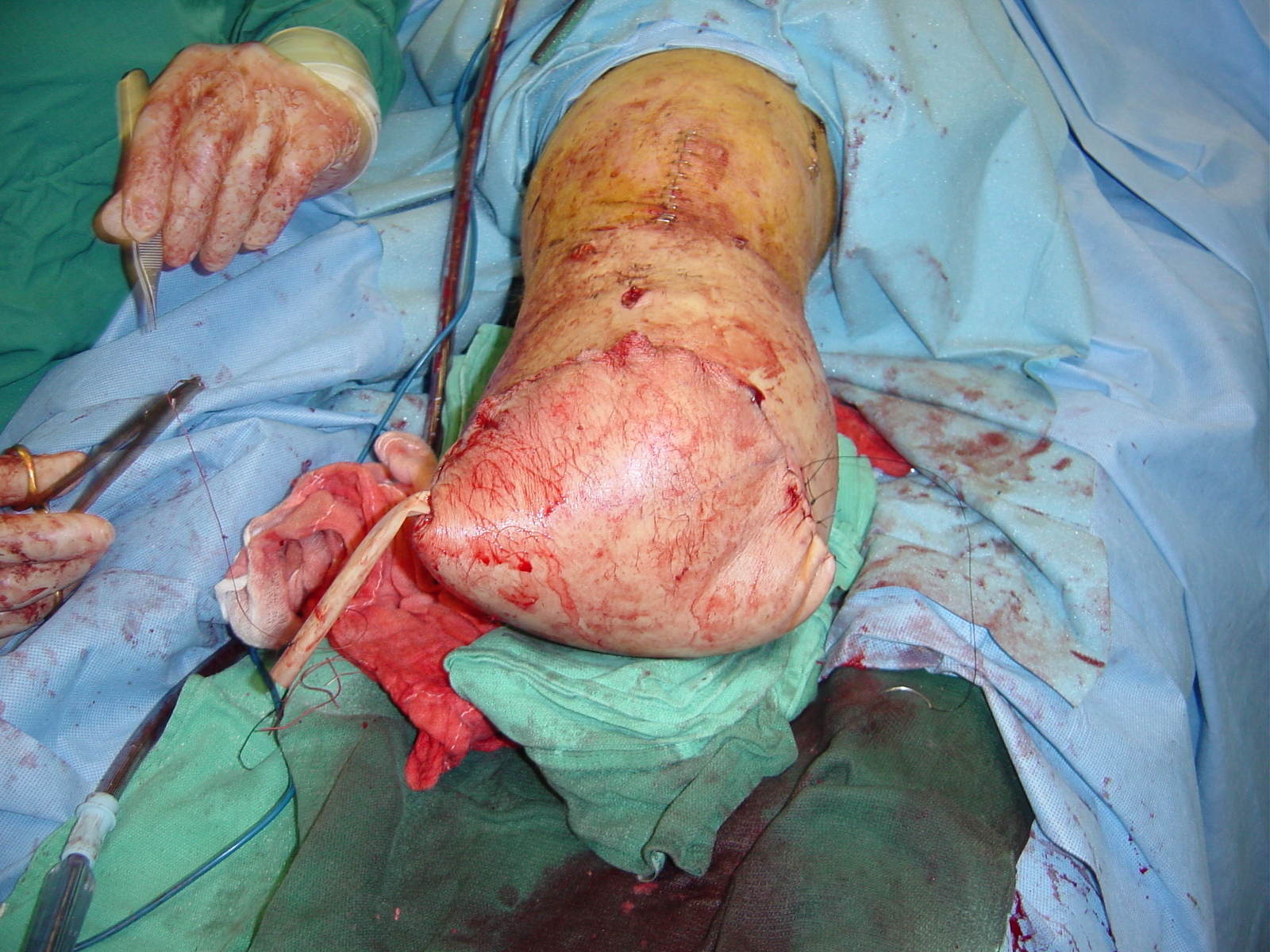 18
Take-home messages
You must talk to your patients
Amputation is an answer to infected nonunions
19